the danyang bridge
By Kaylee
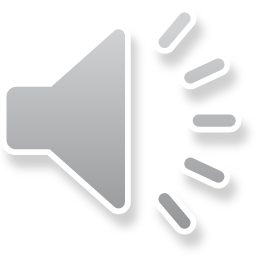 comparson
The Danyang bridge is 101 miles longer than the Golden Gate Bridge
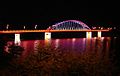 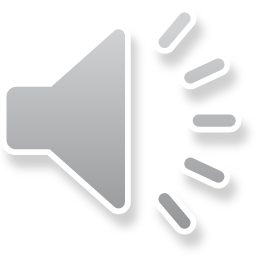 Interesting facts
It is the longest bridge in the world
It is longer then every bridge
Part of the Beijing high speed railway
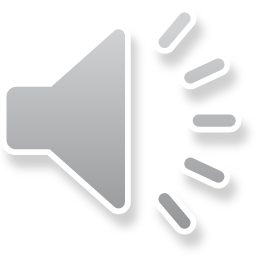 measurements
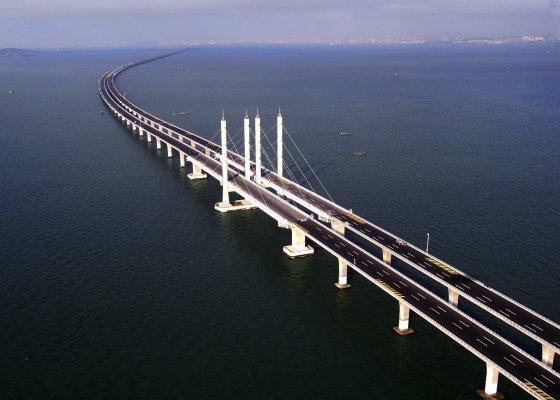 it is 102 miles 
114 km
It was made in china
Ft 540682.41
Built in 2011
spans are 102 ft
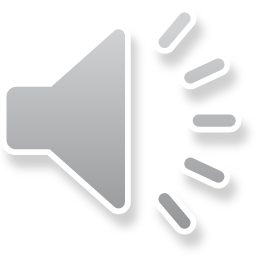 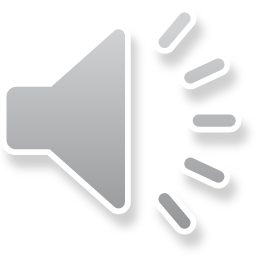 Researched and produced by Kaylee
2nd grade
2019
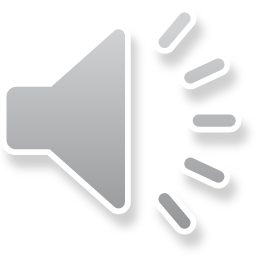